Hazard and Vulnerability Assessment
Stakeholders Review Plan
Natural Hazard Mitigation Plan Renewal Project 2011
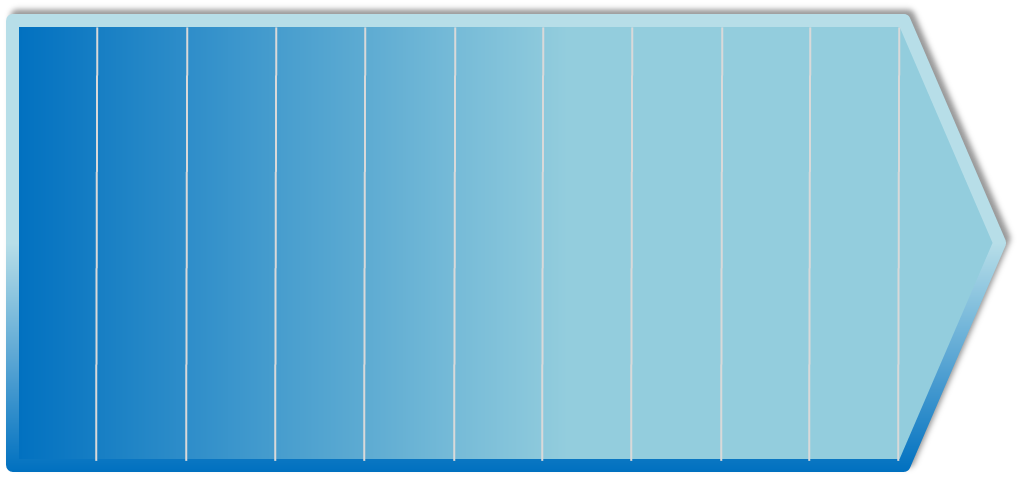 Plan Refinement
Draft Plan
Plan Approval and Adoption
NOV
FEB
MAR
APR
JUN
MAY
JUL
AUG
SEP
OCT
This month we have begun to gather historical data regarding local natural hazard impacts. Data is coming from many sources including you the public. Please follow the link below to particpate in our public questionnaire.